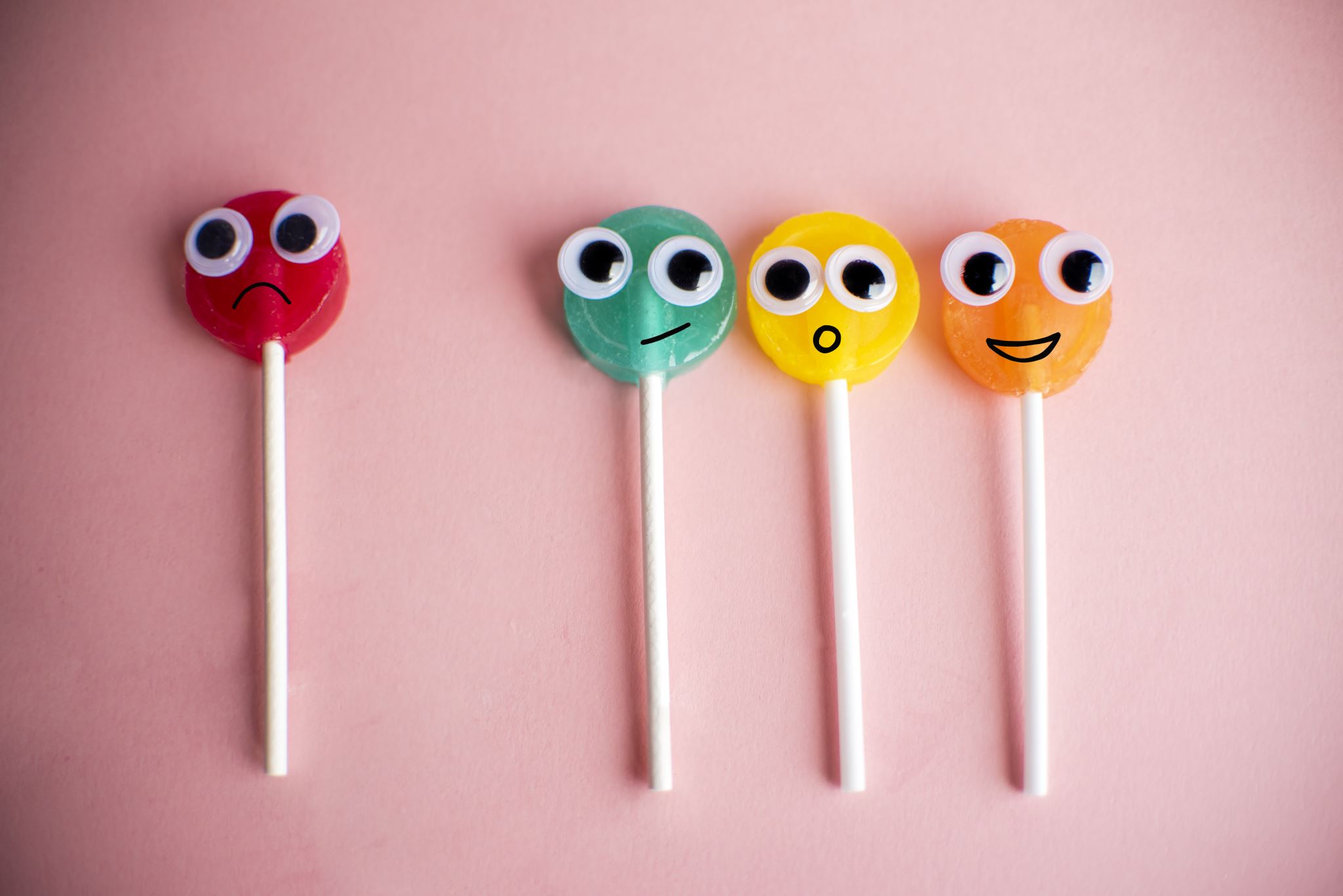 How To: 1
Thoughts on Self-Organization.
R-Resources.
Use at your own risk. There may be better ones.
Superquick
A less than 40 minutes tutorials. 
https://www.youtube.com/watch?v=yZ0bV2Afkjc 
And links there. 
And the other stuff from equitable computing. 
If you like more flashy in 60 minutes:
https://www.youtube.com/watch?v=eR-XRSKsuR4 
And one for 80 minutes
From Cornell: 
https://www.youtube.com/watch?v=IP1zCz_tMAQ
More Substantial -  more Reading
From R itself: 
https://education.rstudio.com/learn/beginner/ 
Codecademy
https://www.codecademy.com/learn/learn-r 

My advice: 
Start with one or two youtube tutorials, 
Dig deeper as you like.
Keep A DAY Log
WHY Keep A Day Log?
Keep track of Progress
(rather than feeling lost in the Sahara of Science)
Catch yourself before you procrastinate
(rather than after)
Know when you have done enough for one day.
(rather than feeling caught in a rabbit hole)
Defend what’s important 
“Important” is usually not “urgent.” 
But the urgent tends to crowd out the important.
How to keep A Day Log
Morning. 
Start with the 3 biggest tasks for today. 
Think when you will do them. 
Lunch
Tick off what’s done, underscore what’s missing. 
Last 10 minutes before shutting down. 
Take note of the 3 most important things you did today. 
Tick off the “biggest tasks” that you did. 
Take note of Problems that emerged and require further work. 
Write down the 3 biggest tasks for tomorrow (and leave them on your desk)
This is compatible with
A week’s log
(choose a fixed day of the week)
A months log
(choose a fixed day of the month – e.g. salary day or the fourth Friday)
Block time in your calendar. 
A semester (or quarter log.) 
BLOCK TIME IN YOUR CALENDAR. 
IMPORTANT: 
Three is a good number.
How to do a First Literature Review.
How to Read Papers for the first time
Literature Reviews
There are three types of literature review 
First exploration. 
Deeper Scan. 
Paper Literature Review. 
=> What I am saying now applies to 1 (and a little also to 2)
Goal of the First ScAN
Assumes that you have a precise question:
such as: “do people use online health reviews when choosing a doctor?”
Step 1: search the general internet. 
Google
ChatGPT etc.
Step 2: search google scholar. 
Identify the papers (up to 5) that:
A.: is widely cited and 
B.: comes closest to answering your question.
Check if YOU FOUND THE ANSWER
Check 1: did you find the answer. 
Ok, done. 
Check 2: did you not find an answer, or found one, but it’s not done the right way?
Keep going.
Start from the “AB” papers you identified. 
Summarize them briefly (4 bullets: 2 on what it does 2 on thoughts/comments)
Use a bibtex (or Mendeley or etc.etc.) to record the reference and your notes. 
Look for more papers, by checking papers that cite the ones you identified first.
IF you Don’t know how to Judge Quality
Is the paper published, it’s easy. 
Look at the journal. Is it FT50 or UTD24?
Is the outlet otherwise famous? (Top 20 Econ, Nature, Science, PNAS, etc.) 
Is the paper recent or a working paper it’s harder. Check:
Citations (but think citations/month online)
NBER WP?
Author Quality (do they previously publish in good journals and receive citations?)
PhD Students – check the school, but it’s hard.
+> get your own website.
Get your Own Website
Start right away
What to use your Website for
It’s your digital Card. 
You can publish code or cool stuff you do. 
Research
Conferences you visit. 
You can publish working papers or ongoing work slides, and make it easy to get feedback. 
You can update it once a month or quarter (together/instead of your monthly log)

YOU WILL NEED ONE TO FIND A JOB – 
THE BETTER IT LOOKS NOW, THE BETTER IT LOOKS THEN.
SUGGESTIONS
Github
Wordpress
Google Pages. 

But I am sure you know better than me.
Homework
Start one.
We will use it in this course.